Pastoral power & the regulation of osteopathsGerry McGivern1, Michael Fischer2, Justin Waring3, Zoey Spendlove3, Oliver Thomson4 & Tomas Palaima5 1Warwick Business School, 2Australian Catholic University, 3University of Nottingham, 4British School of Osteopathy & 5Vilnius University
Introduction
Research on osteopathic regulation for the General Osteopathic Council (McGivern et al. 2015): http://www.osteopathy.org.uk/news-and-resources/research-surveys/gosc-research/research-to-promote-effective-regulation/ 
‘Relational regulation’ & ‘formative spaces’ 
PSA’s Rethinking Regulation (2015) suggests regulators ‘do less regulating’ & encourage professionals ‘to question & challenge each other… take more responsibility for the quality of their own work’
Government at a distance & self-regulation = ‘governmentality’ (Foucault); ‘regulation of self-regulation’ by setting the norms & standards & inculcating ‘mentality of government’; 
Key mechanisms of ‘pastoral power’ (relational regulation) & ‘confession’/avowal (formative space) in governmentality 
Illustration in osteopathic regulation
Foucault on ‘disciplinary power’ & ‘governmentality’
‘Disciplinary power’ (Foucault); surveillance of behaviour set against clear standards
Fear of being seen breaking rules leads subjects to internalise standards & self-regulate 
But most osteopaths work is in small practices or independently doing a complex relational practice with little evidence of benefits or risks  
Less scope for disciplinary power (surveillance or organisational authority) based regulation
Governmentality more relevant? 
Discipline & ‘technology of self’; become a better professional by complying with standards
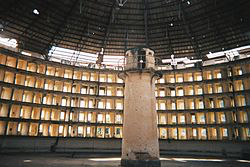 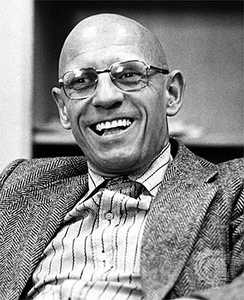 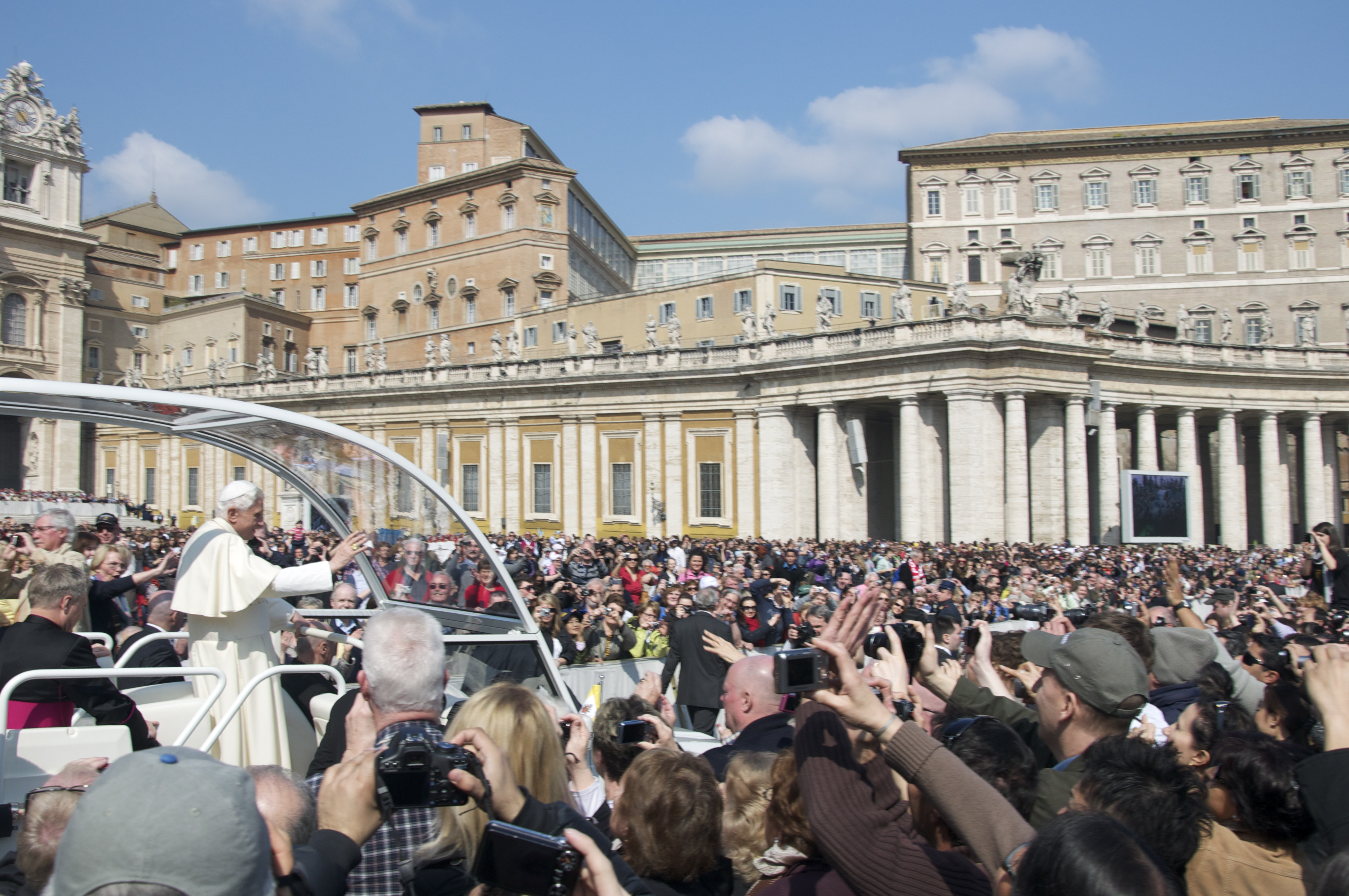 Pastoral power
A key mechanism enabling governmentality is ‘pastoral power’ 
Relationship between Christian pastors & their flock 
Pastors’ salvation from service to & salvation of every sheep
(Christian) discourse comes to penetrate (Christians’) most intimate thoughts, feelings & regulates private behaviours 
Regulators (& other regulatory pastors) & the health professional flock?  
‘In its modern forms, the pastorate is deployed to great extent through medical knowledge, institutions, & practices’ (Foucault, 2007: 199) 
Osteopathy described as a “quasi-religious” profession/identity
Pastoral practices constructing governmentality (Waring & Martin 2017)
Constructing & inscribing practices: supporting the development of evidence about osteopath & translating it into standards determining day-to-day professional conduct; explaining why standards are needed; translating regulatory requirements and expectation of society into the health professional context.  
Collective practices: fixing the boundaries with other professions or charlatans; facilitating formative spaces within the regulatory processes, public meetings & practice group meetings.  
Inspection practices: facilitating annual reviews, making professionals gather evidence & reviewing it to demonstrate continuing FtP. 
Involving a wider collective pastorate (Waring 2017); E.g. regulators, professional bodies, education institutions, osteopaths engaged with regulation
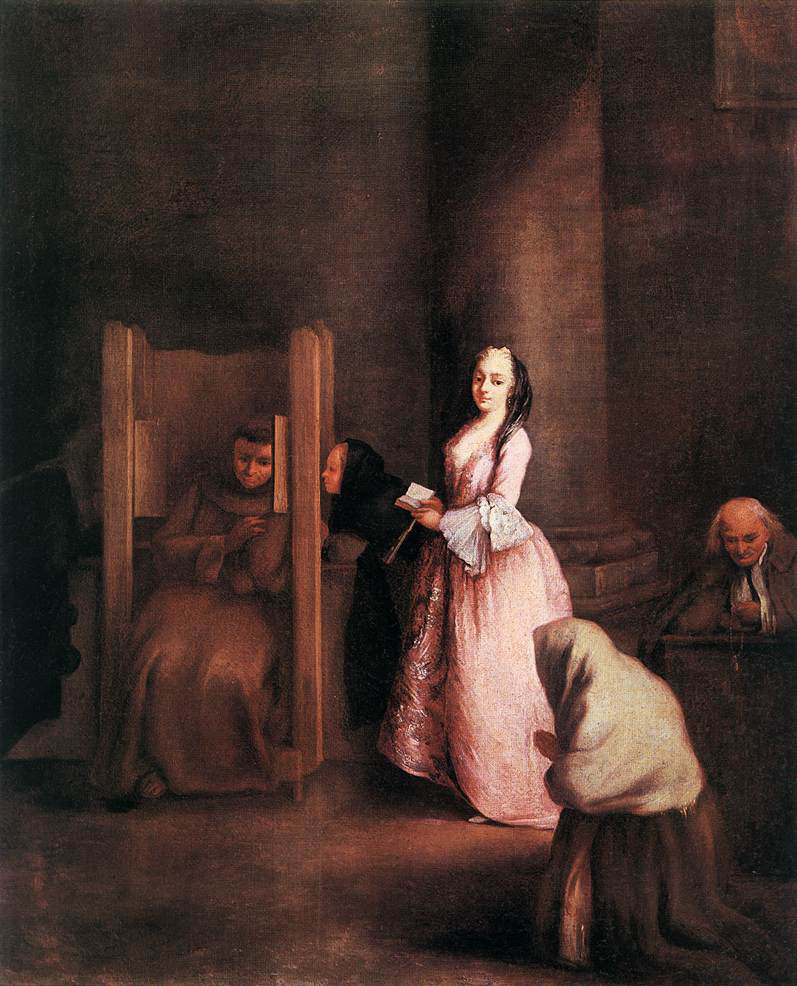 Confession, avowal & manifestation of truth
‘Government of men through the manifestation of truth [alethurgy] in the form of subjectivity’ (Foucault, 2014: 80); recognition of truth creates an obligation to obey  
Confession of inner thoughts, feelings & secret behaviours below acceptable standards; also enabling government (exagoreusis); also enables government of hidden behaviour   
Avowal of commitment/profession of faith (in professional identity & standards to continue practicing); manifest (professional) discourse inside self;  ‘making truth inside oneself’ or ‘publishing oneself’ (e.g. as a Christian ‘sinner’ or professional osteopath) (exmologeusis)  
Voluntary confession/avowal to manifest truth
Confession to self; self-examination (Seneca & cultivation of self) = reflective practice
Confession to other (priest, master, therapist) = in peer-review or CPD groups 
Public/legal confession/witnesses/trials = FtP hearings aiming to manifest the truth
Confession to self & to pastoral others widely accepted as the key to safe & effective osteopathic practice
“Non-reflective people… are the most dangerous.”  
“People getting isolated… not submitting themselves to anyone scrutinising or auditing what they are up to… are much more likely to... move towards underperformance” 
“Somebody to discuss and to reflect with… We all have near misses at some point… We discuss it… You can’t hide and that is the whole point… if you are not coming forward with problem patients to your clinic supervisor… it means you are hiding, because even the most experienced clinician would have difficult patients or issues you need to discuss.”
“Reflect on... compliance with Standards… with other osteopaths in CPD group meetings.”
“You would need to choose or want the person who is going to be assessing you in order to be able to openly talk about things”
Public/legal confession/testimony in FtP hearings: Less accepted due to ambiguity & lack of pastoral relationship
Heretics: “I don’t comply with the standard in many of the things that I do… The standard is not realistic… Case-history taking, consent, modesty... for me, it is impossible to comply with those regulations and I break some of them every day”  
Whistleblowing: "If you have got any worries that a child or patient is being abused it is paramount that it is reported; their safety is paramount and you have to report it… [But] where do you draw the line? … If I have no evidence other than hearsay… I could not report it.” 
“[Osteopath was] promoting some kind of treatment which does not conform with the norms of osteopathy… in cuckoo land… there was no rationale behind it, no evidence whatsoever… I raised my concerns … I felt angry, because it portrayed a different aspect of my profession. It is not the true aspect of the profession.” 
Experiences/Stories of FtP hearing: "You fear that... it [a FtP hearing] will be like facing the Spanish Inquisition… even though I think of myself as a very rational person … we fear that people will not understand”
Discussion
Pastoral power useful as a way of thinking about operation of governmentality in health professional regulation? 
Importance of ‘pastors’ & pastoral relationships within regulatory processes facilitating governmentality
Confession & avowal as a useful way of thinking about reflection & discussion in formative spaces? 
Public/legal confession/testimony (in FtP hearings) more problematic due to lack of pastoral relationships?